Parts of an EGG
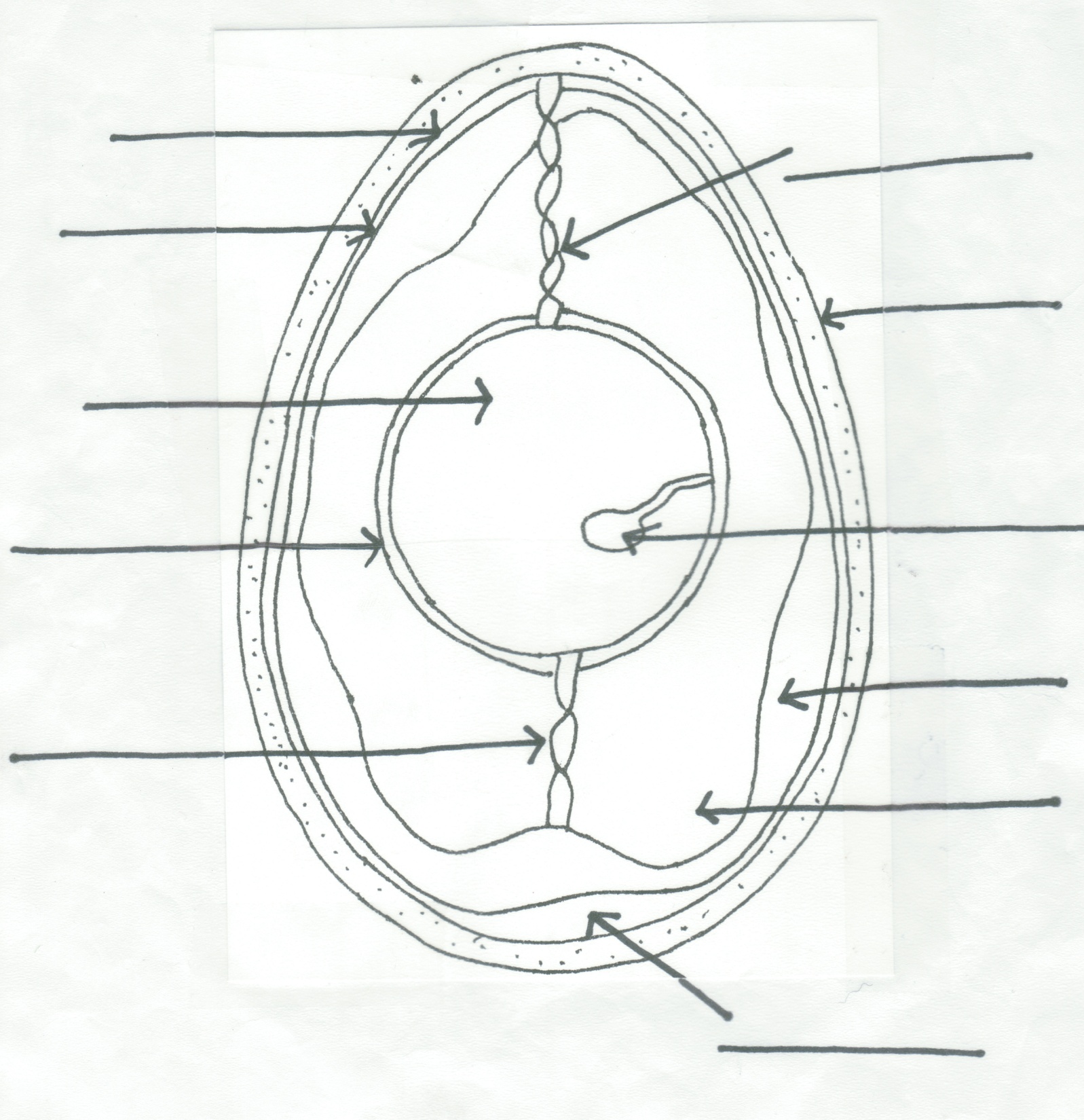 Shell
-made of calcium carbonate
-7,000 pores
-allows transfer of gases through shell
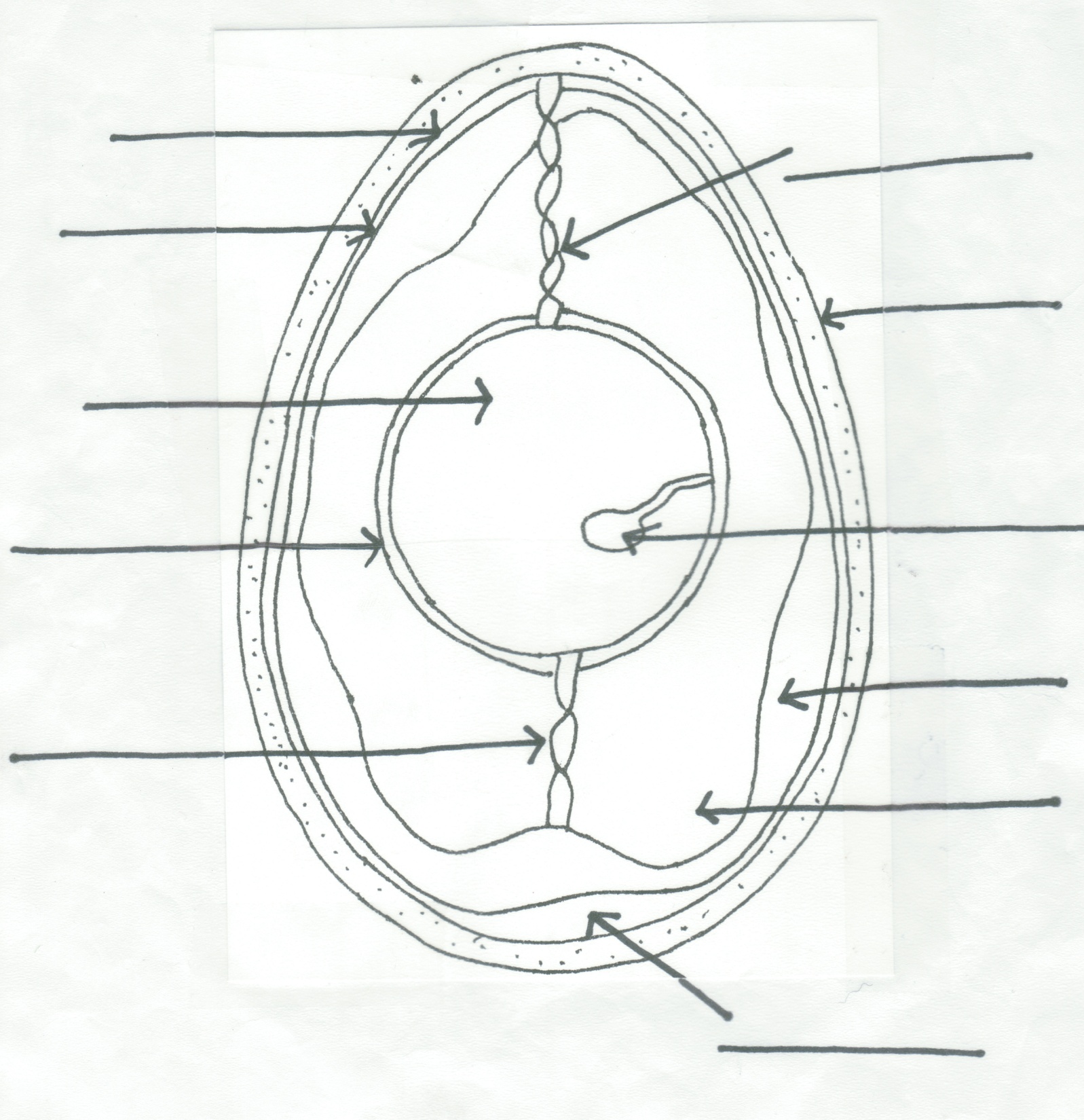 Outer Membrane
-protects egg from bacteria
Shell
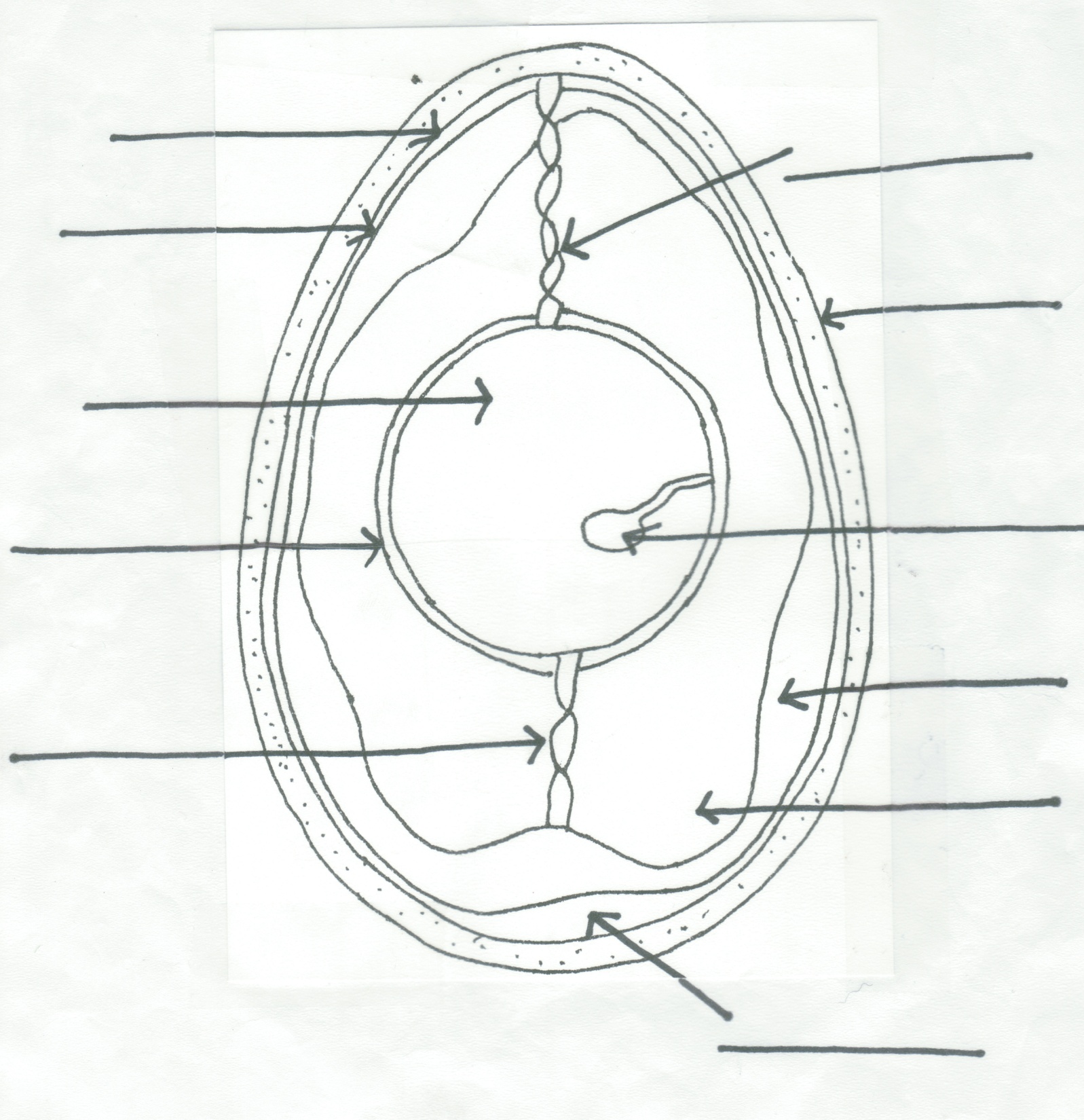 Outer Membrane
Inner Membrane
-protects egg from bacteria
-prevents moisture loss
Shell
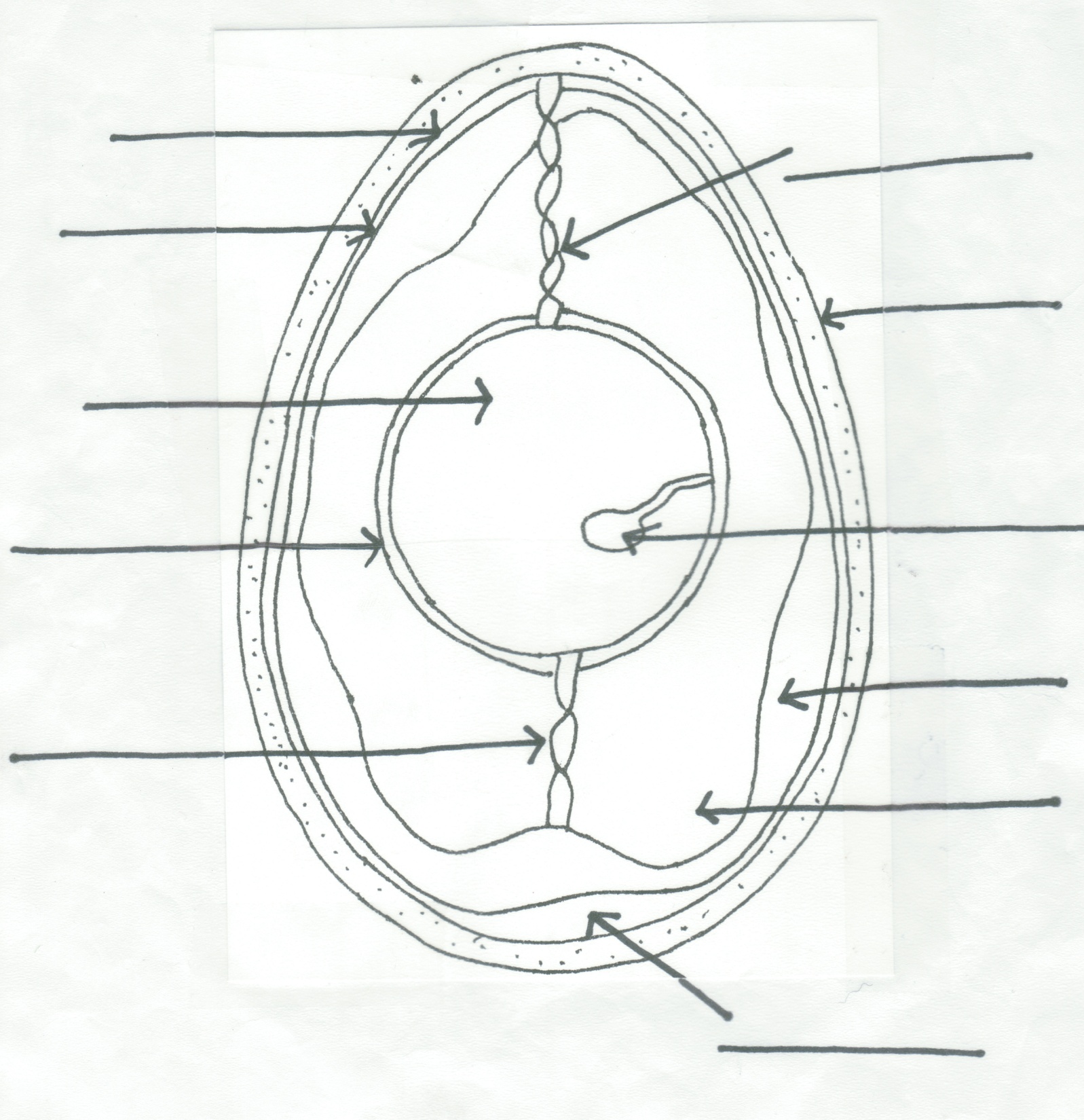 Outer Membrane
Inner Membrane
Shell
Air Cell
-as egg contents contract, air cell forms
-older the egg, bigger the air cell
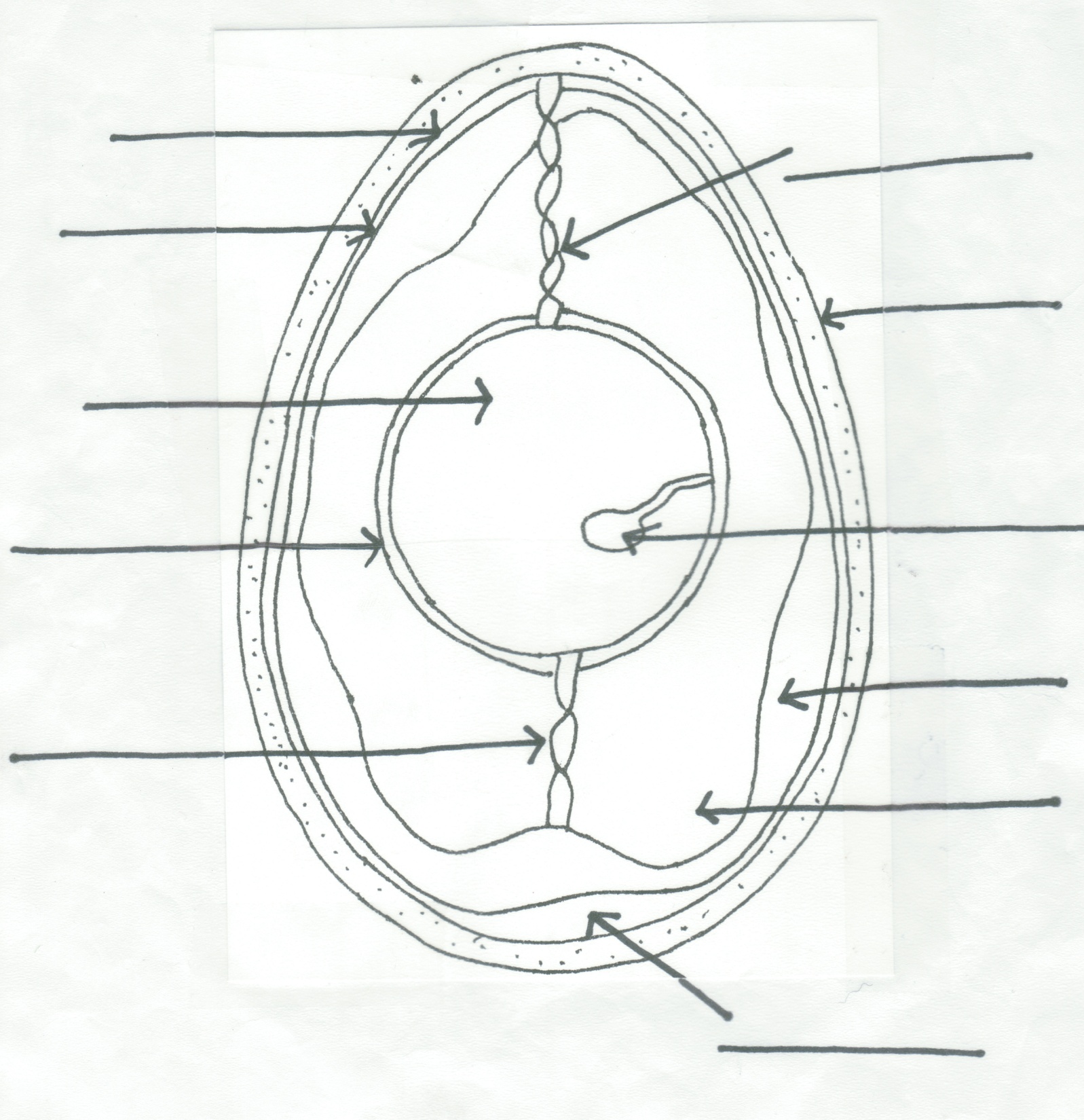 Outer Membrane
Inner Membrane
Shell
Thin Albumen
-also known as egg whites
-contains protein for development
Air Cell
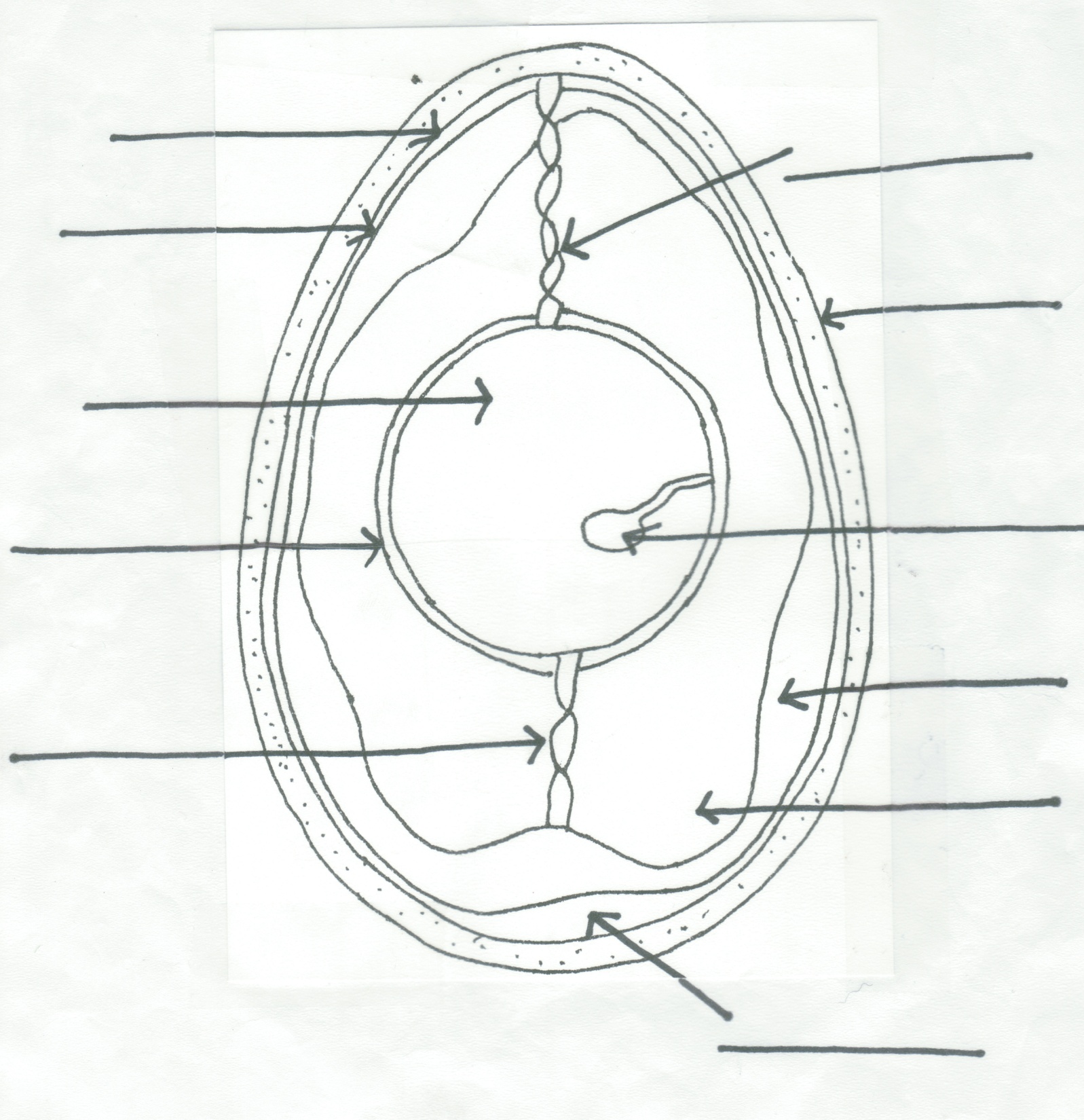 Outer Membrane
Inner Membrane
Shell
Thin Albumen
Thick Albumen
-also known as egg whites
-liquid medium for development
Air Cell
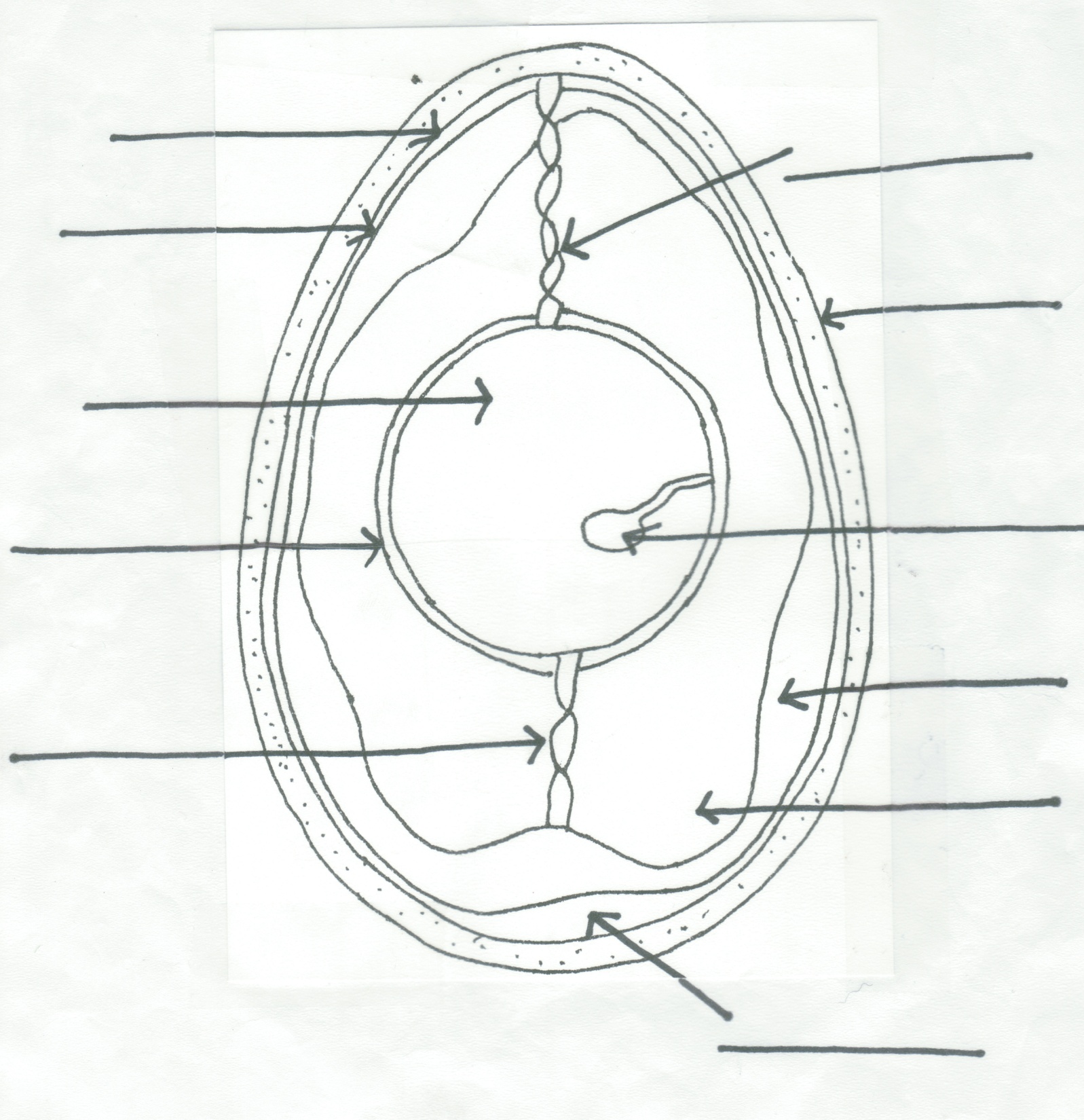 Outer Membrane
Chalazae
Inner Membrane
Shell
Thin Albumen
Chalazae
-twisted strands of special proteins
-suspend the yolk in the center of the egg
Thick Albumen
Air Cell
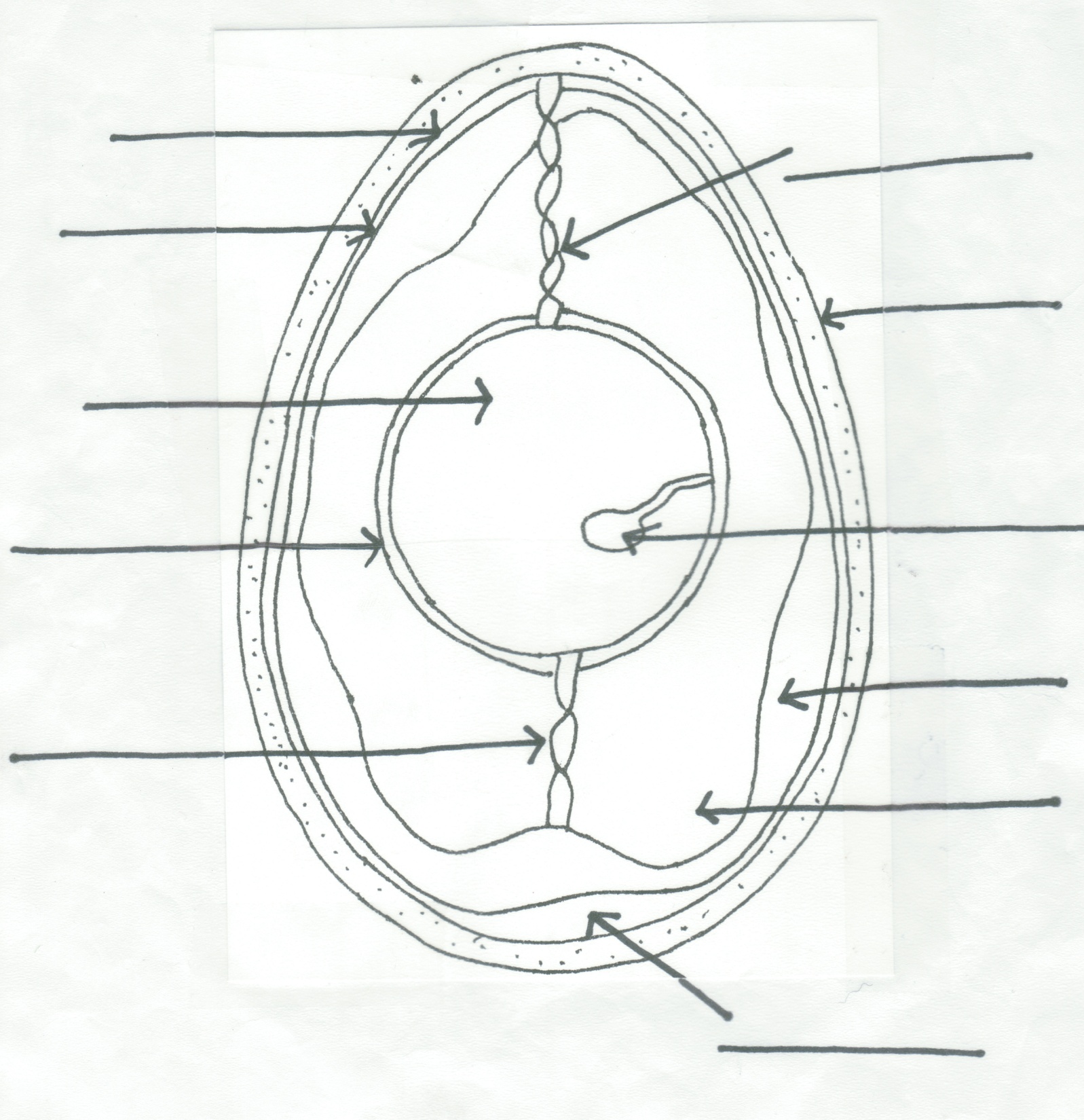 Outer Membrane
chalazae
Inner Membrane
Shell
Vitelline Membrane
-protects the yolk
Thin Albumen
Thick Albumen
Chalazae
Air Cell
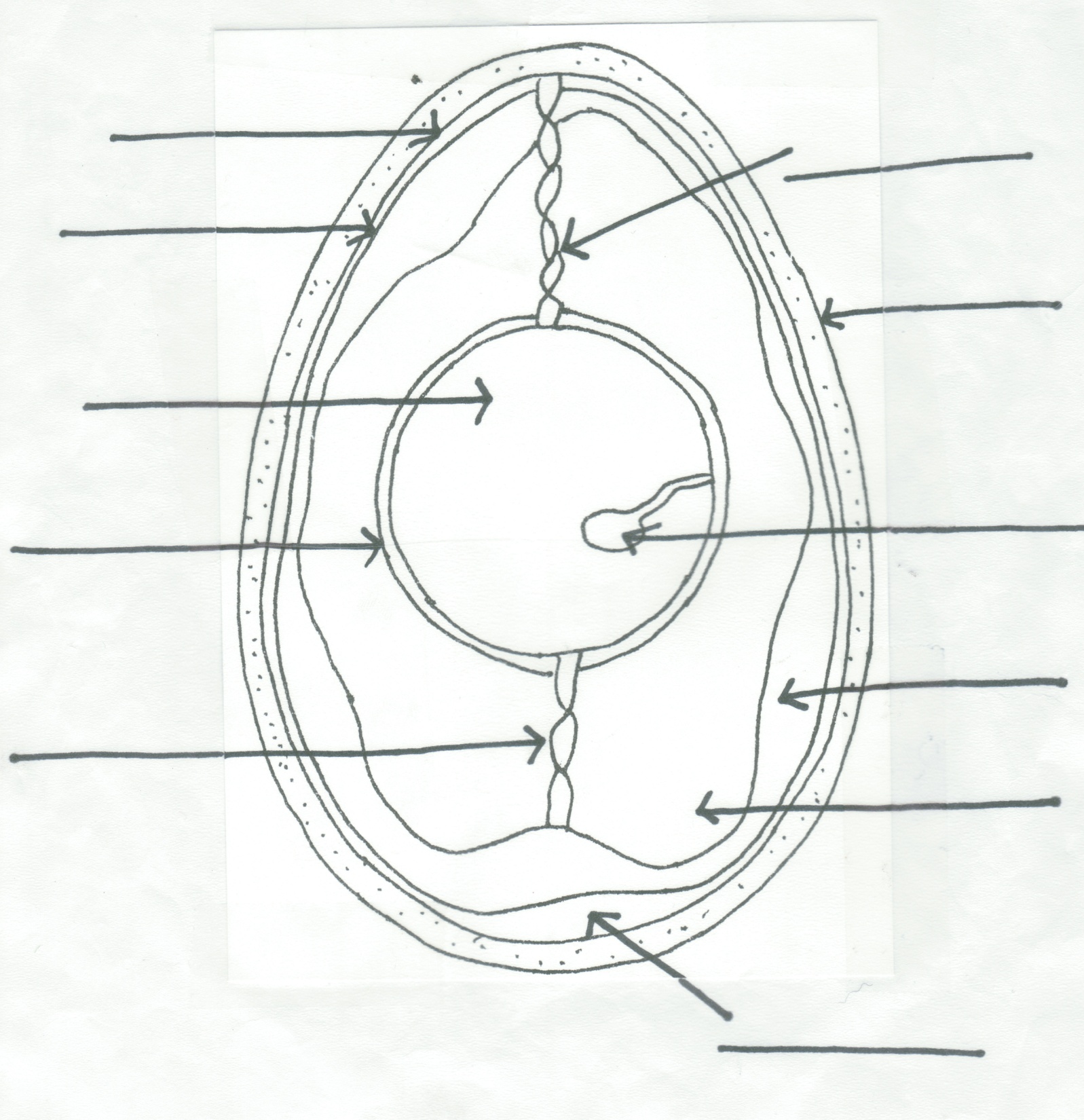 Outer Membrane
chalazae
Inner Membrane
Shell
Yolk
-contains all the fat
-source of food for the embryo
Vitelline Membrane
Thin Albumen
Chalazae
Thick Albumen
Air Cell
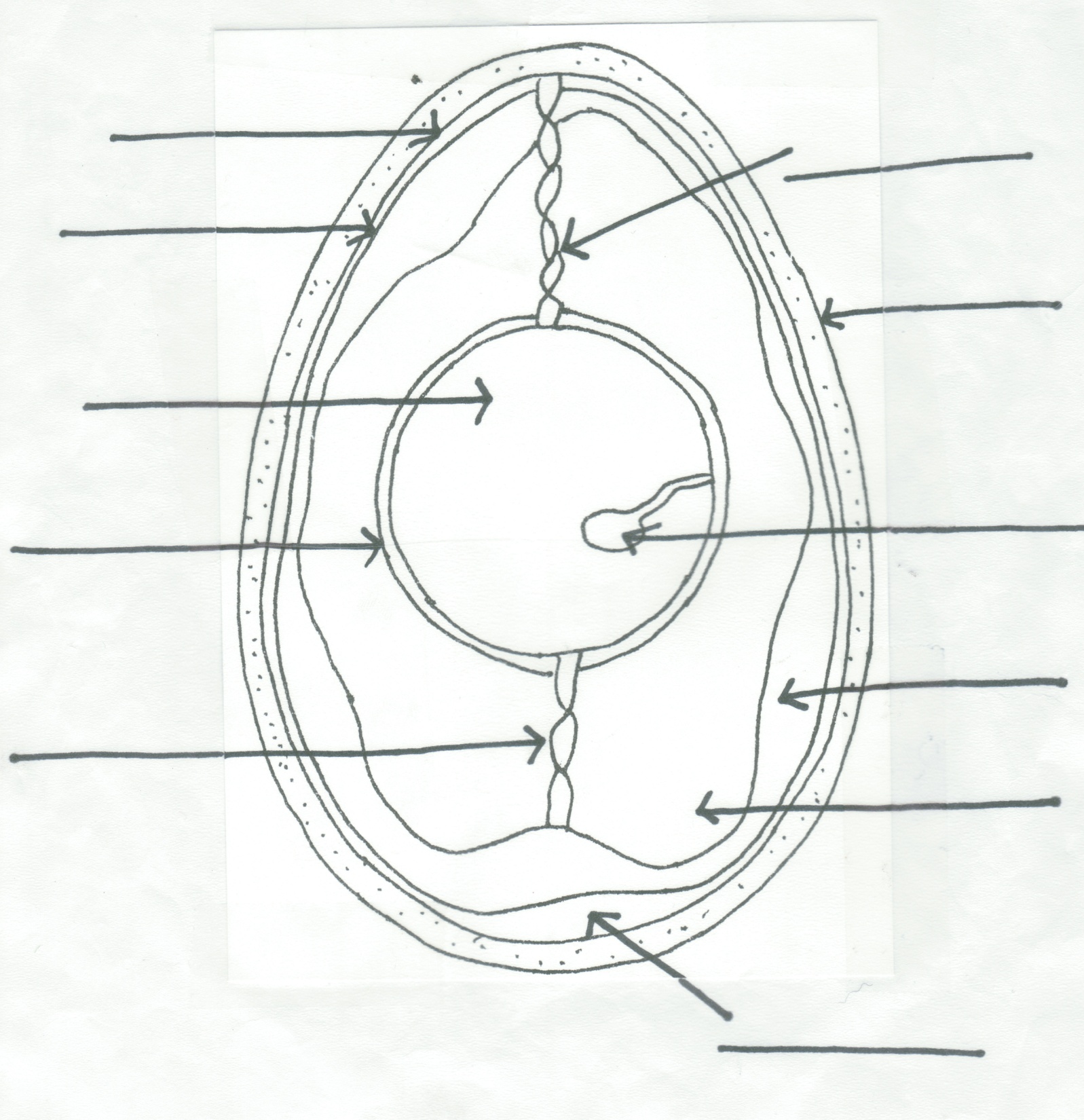 Outer Membrane
chalazae
Inner Membrane
Shell
Yolk
Germ Spot
-where the genetic information is found
Vitelline Membrane
Thin Albumen
Chalazae
Thick Albumen
Air Cell
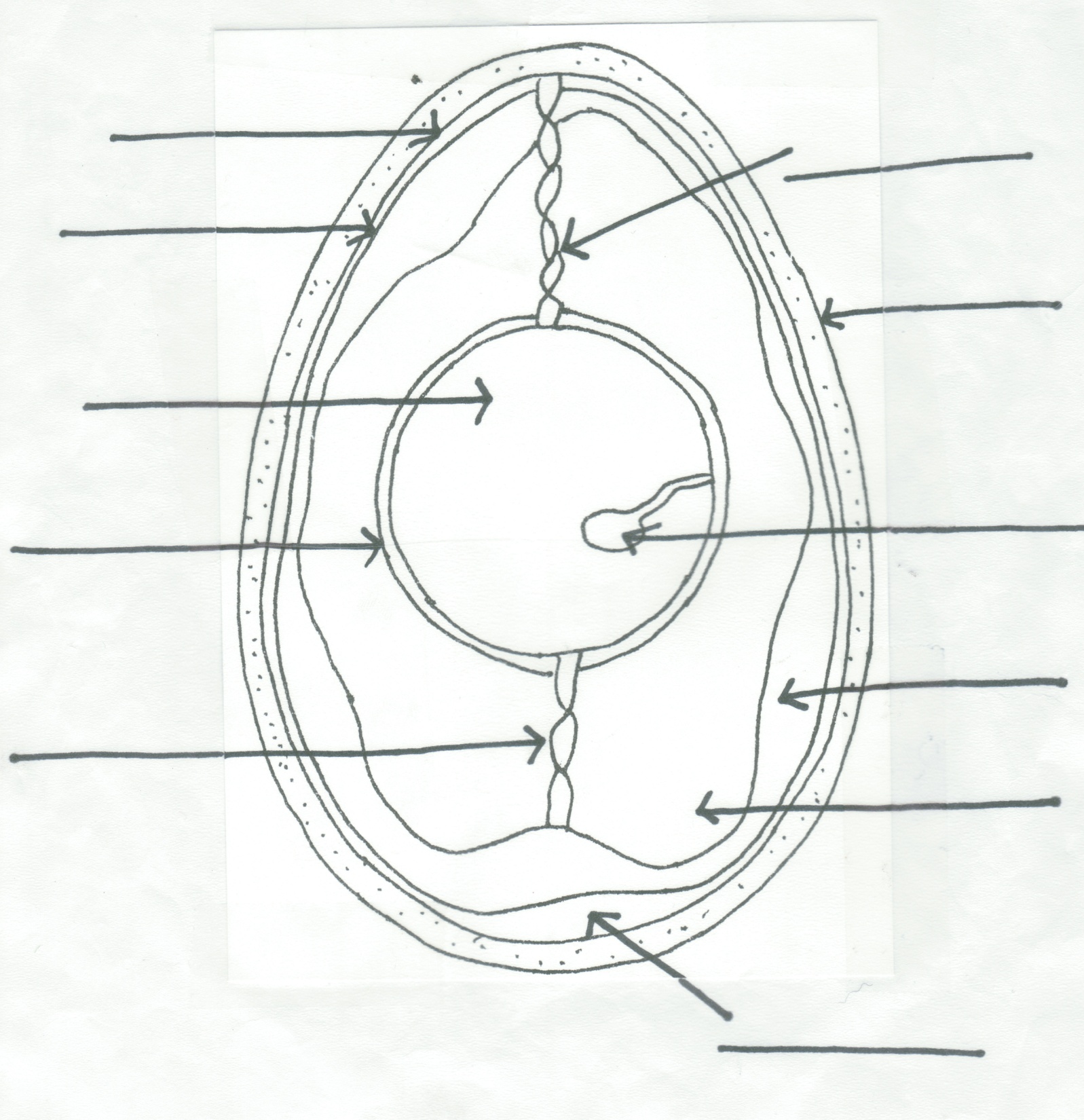